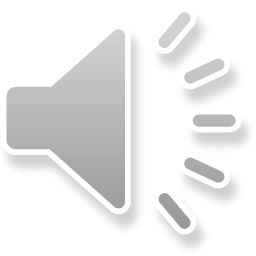 划
计
业
商
适用商业计划/融资项目/创业计划
某某公司某某职位某某职位  演讲人：通用名
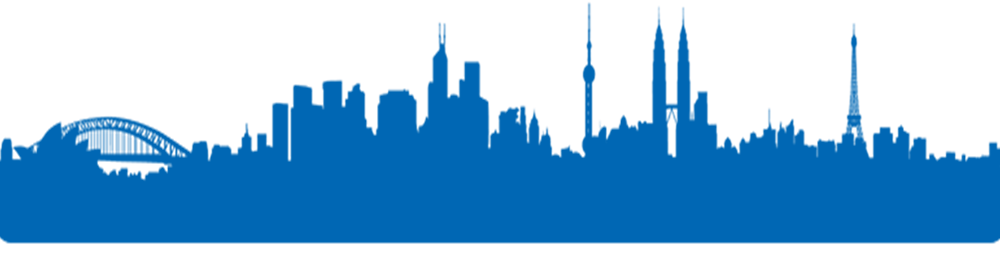 加入的你标题
加入的你标题
3
1
目录
4
2
加入的你标题
加入的你标题
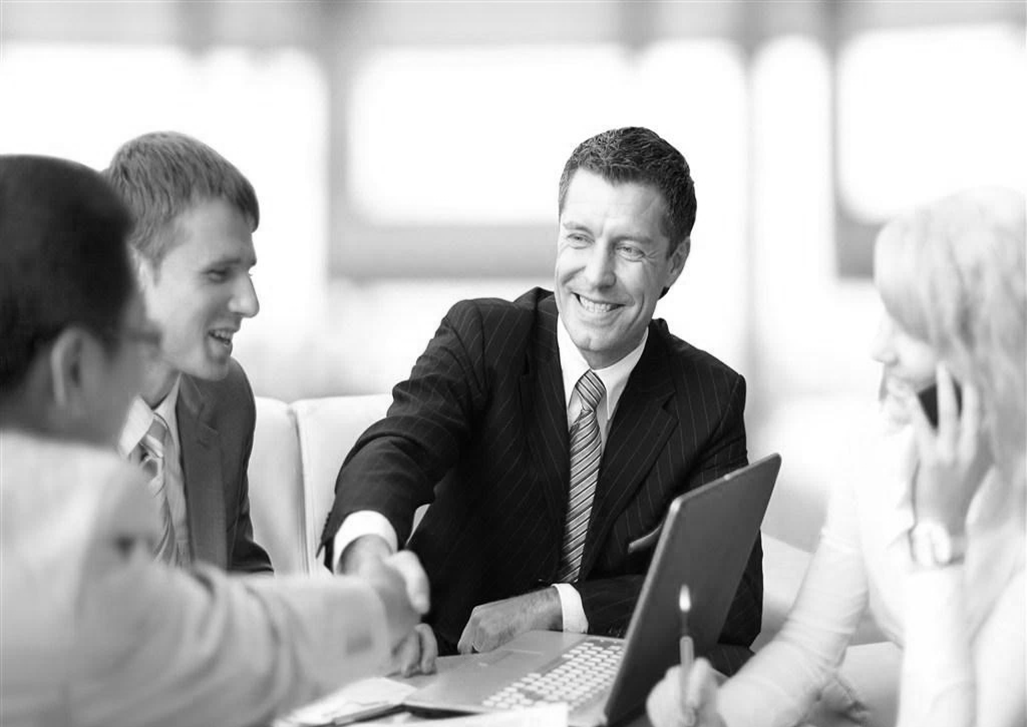 加入你的标题
1
【点击补充添加内容】
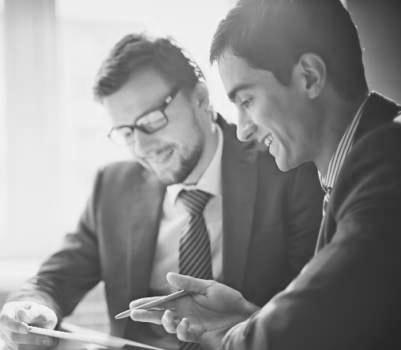 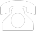 单击此处添加标题
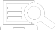 单击此处添加标题
春种一粒粟,秋收万颗籽，点滴进步，成就价值是我们的一贯的追求。
春种一粒粟,秋收万颗籽，点滴进步，成就价值是我们的一贯的追求。
点击添加你的标题
单击此处添加标题
单击此处添加标题
春种一粒粟,秋收万颗籽，点滴进步，成就价值是我们的一贯的追求。
春种一粒粟,秋收万颗籽，点滴进步，成就价值是我们的一贯的追求。
添加文字标题
添加文字标题
标题
请在这里添加文字内容请在这里添加文字内容请在这里添加文字内容请在这里添加文字内容
请在这里添加文字内容请在这里添加文字内容请在这里添加文字内容请在这里添加文字内容
点击添加你的标题
添加标题
标题
标题
添加文字标题
请在这里添加文字内容请在这里添加文字内容请在这里添加文字内容请在这里添加文字内容
点击添加你的标题
开发产品
办公场地
网络推广
人力资源
您的内容打在这里，或者通过复制您的文本后，在此框中选择粘贴，并选择只保留文字。您的
您的内容打在这里，或者通过复制您的文本后，在此框中选择粘贴，并选择只保留文字。您的
您的内容打在这里，或者通过复制您的文本后，在此框中选择粘贴，并选择只保留文字。您的
您的内容打在这里，或者通过复制您的文本后，在此框中选择粘贴，并选择只保留文字。您的
③点击添加标题内容
① 点击添加标题内容
点击添加你的标题
点击输入简要文字内容，文字内容需要概括精炼，不用多余的文字修饰，言简意赅的说明分项内容。
点击输入简要文字内容，文字内容需要概括精炼，不用多余的文字修饰，言简意赅的说明分项内容。
添加标题
④点击添加标题内容
②点击添加标题内容
点击输入简要文字内容，文字内容需要概括精炼，不用多余的文字修饰，言简意赅的说明分项内容。
点击输入简要文字内容，文字内容需要概括精炼，不用多余的文字修饰，言简意赅的说明分项内容。
点击添加你的标题
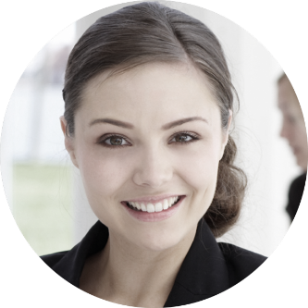 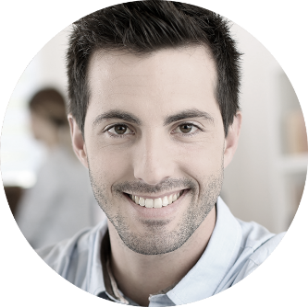 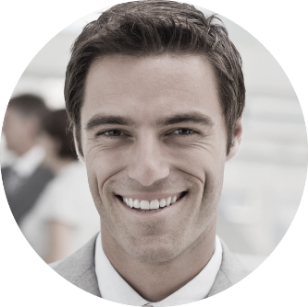 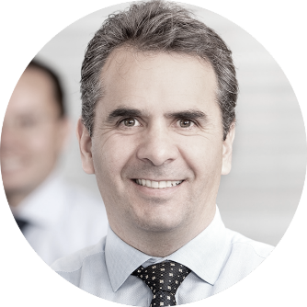 代用名 就任职位
代用名 就任职位
代用名 就任职位
代用名 就任职位
您的内容打在这里，或者通过复您的文本后，在此框中选择粘贴并选择只保留文字，您的内容打在这里，或者通过复制您的文本后在此
您的内容打在这里，或者通过复您的文本后，在此框中选择粘贴并选择只保留文字，您的内容打在这里，或者通过复制您的文本后在此
您的内容打在这里，或者通过复您的文本后，在此框中选择粘贴并选择只保留文字，您的内容打在这里，或者通过复制您的文本后在此
您的内容打在这里，或者通过复您的文本后，在此框中选择粘贴并选择只保留文字，您的内容打在这里，或者通过复制您的文本后在此
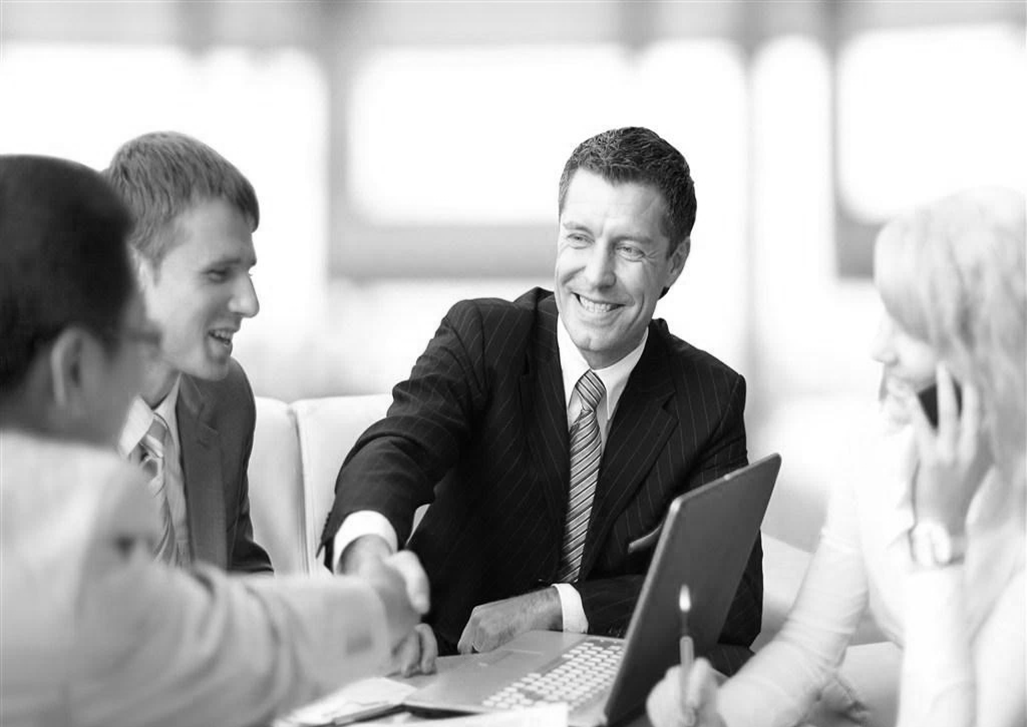 加入你的标题
2
【点击补充添加内容】
B.
这里填写文字内容这里填写文字内容
A.
点击添加你的标题
这里填写文字内容这里填写文字内容
这里填写文字内容这里填写文字内容这里填写文字内容这里填写文字内容
这里填写文字内容这里填写文字内容这里填写文字内容这里填写文字内容

这里填写文字内容这里填写文字内容这里填写文字内容这里填写文字内容这里填写文字内容这里填写文字内容这里填写文字内容这里填写文字内容
C.
这里填写文字内容
D.
E.
这里填写文字内容这里填写文字内容
这里填写文字内容这里填写文字内容
点击添加你的标题
您的内容打在这里，或者通过复制您的文本后，在此框中选择粘贴，并选择只保留文字。
您的内容打在这里，或者通过复制您的文本后，在此框中选择粘贴，并选择只保留文字。
添加标题
添加标题
添加标题
您的内容打在这里，或者通过复制您的文本后，在此框中选择粘贴，并选择只保留文字。
您的内容打在这里，或者通过复制您的文本后，在此框中选择粘贴，并选择只保留文字。
您的内容打在这里，或者通过复制您的文本后，在此框中选择粘贴，并选择只保留文字。您的内容打在这里，或者通过复制您的文本后，在此框中选择粘贴，并选择只保留文字。
添加标题
点击添加你的标题
您的内容打在这里，或者通过复制您的文本后，在此框中选择粘贴，并选择只保留文字。您的内容打在这里，或者通过复制您的文本后，在此框中选择粘贴，并选择只保留文字。
添加标题
点击添加你的标题
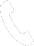 单击此处添加文字
单击此处添加文字
单击此处添加文字
单击此处添加文字
春种一粒粟,秋收万颗籽，点滴进步，成就价值是我们的一贯的追求。
春种一粒粟,秋收万颗籽，点滴进步，成就价值是我们的一贯的追求。
春种一粒粟,秋收万颗籽，点滴进步，成就价值是我们的一贯的追求。
春种一粒粟,秋收万颗籽，点滴进步，成就价值是我们的一贯的追求。
这里可以添加主要内容这里可以添加主要内容这里可以添加主要内容
办公场地
22%
点击添加你的标题
这里可以添加主要内容这里可以添加主要内容这里可以添加主要内容
人力成本
其他费用
45%
14%
这里可以添加主要内容这里可以添加主要内容这里可以添加主要内容
推广费用
这里可以添加主要内容这里可以添加主要内容这里可以添加主要内容
19%
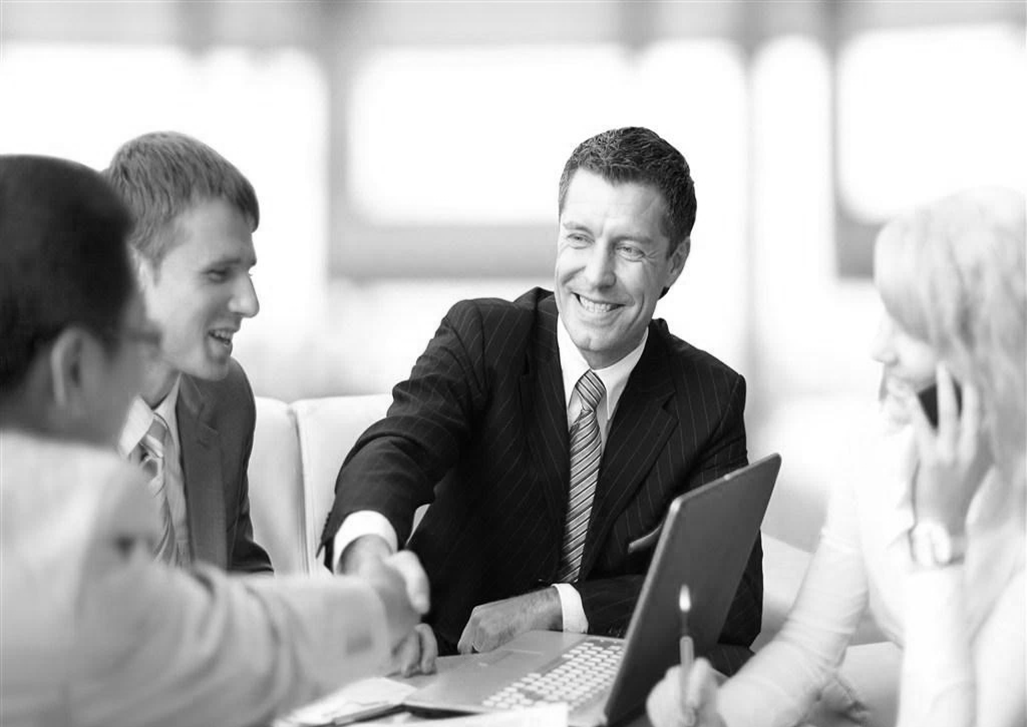 加入你的标题
3
【点击补充添加内容】
输入标题
输入标题
输入标题
输入标题
您的内容打在这里，或者通过复制您的文本后，在此框中选择粘贴，并选择只保留文字。
您的内容打在这里，或者通过复制您的文本后，在此框中选择粘贴，并选择只保留文字。
您的内容打在这里，或者通过复制您的文本后，在此框中选择粘贴，并选择只保留文字。
您的内容打在这里，或者通过复制您的文本后，在此框中选择粘贴，并选择只保留文字。
输入标题
输入标题
您的内容打在这里，或者通过复制您的文本后，在此框中选择粘贴，并选择只保留文字。
您的内容打在这里，或者通过复制您的文本后，在此框中选择粘贴，并选择只保留文字。
点击添加你的标题
这里添加标题
这里添加标题
这里填写文字内容这里填写文字内容这里填写文字内容这里填写文字内容
这里填写文字内容这里填写文字内容这里填写文字内容这里填写文字内容
点击添加你的标题
这里添加标题
这里添加标题
这里填写文字内容这里填写文字内容这里填写文字内容这里填写文字内容
这里填写文字内容这里填写文字内容这里填写文字内容这里填写文字内容
这里添加标题
这里添加标题
这里填写文字内容这里填写文字内容这里填写文字内容这里填写文字内容
这里填写文字内容这里填写文字内容这里填写文字内容这里填写文字内容
加入标题
加入标题
加入标题
加入标题
点击添加你的标题
加入你的文字描述，加入你的文字描述，加入你的
加入你的文字描述！
加入你的文字描述，加入你的文字描述，加入你的
加入你的文字描述！
加入你的文字描述，加入你的文字描述，加入你的
加入你的文字描述！
加入你的文字描述，加入你的文字描述，加入你的
加入你的文字描述！
右键点击图片选择设置图片格式可直接替换图片。您的内容打在这里，或者通过复制您的文本后，在此框中选择粘贴。在此录入上述图表的综合描述说明在此录入上述图表的综合描述说明。
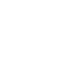 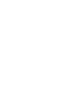 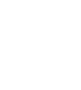 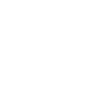 标题
标题
标题
标题
点击添加你的标题
1
2
4
3
这里添加标题
这里添加标题
这里添加标题
这里添加标题
这里填写文字内容这里填写文字内容这里填写文字内容这里填写文字内容
这里填写文字内容这里填写文字内容这里填写文字内容这里填写文字内容
这里填写文字内容这里填写文字内容这里填写文字内容这里填写文字内容
这里填写文字内容这里填写文字内容这里填写文字内容这里填写文字内容
标题
标题
标题
标题
标题
标题
点击添加你的标题
，中国专业PPT演示设计领跑者
，中国专业PPT演示设计领跑者
，中国专业PPT演示设计领跑者
标题
标题
标题
，中国专业PPT演示设计领跑者
，中国专业PPT演示设计领跑者
，中国专业PPT演示设计领跑者
标题
标题
标题
这里填写文字内容这里填写文字内容这里填写文字内容这里填写文字内容，这里填写文字内容这里填写文字内容这里填写文字内容这里填写文字内容，这里填写文字内容这里填写文字内容这里填写文字内容这里填写文字内容，这里填写文字内容这里填写文字内容这里填写文字内容这里填写文字内容。
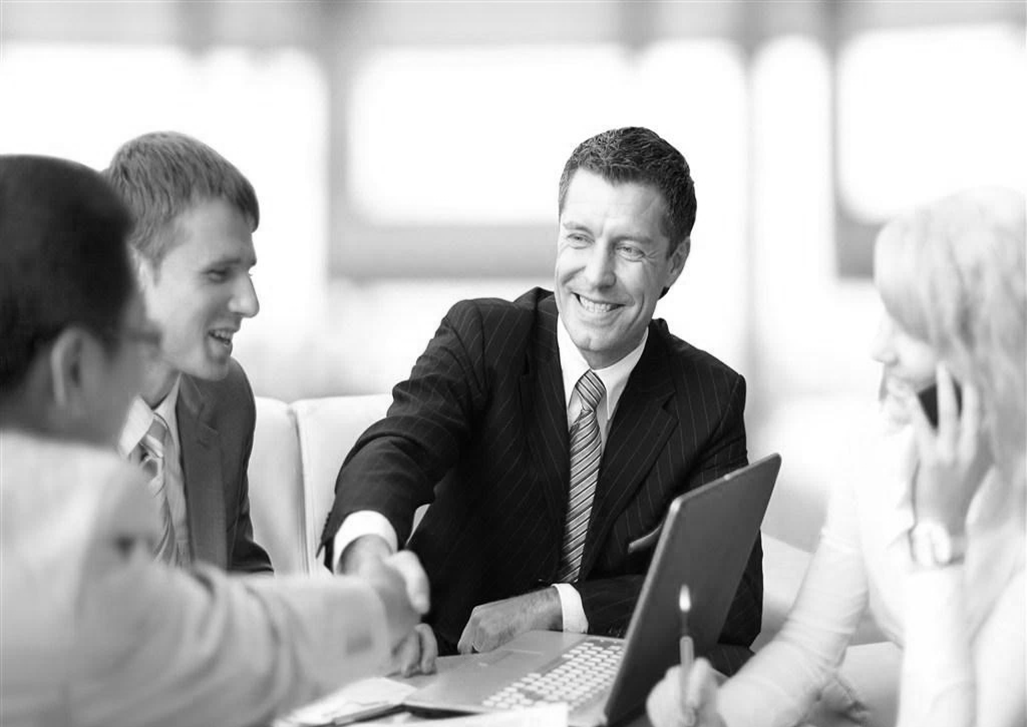 加入你的标题
4
【点击补充添加内容】
添加标题内容
01
点击输入简要文字内容，文字内容需概括精炼，不用多余的文字修饰，言简意赅的说明分项内容。点击输入简要文字内容，文字内容需概括精炼，不用多余的文字修饰……
添加标题内容
点击添加你的标题
点击输入简要文字内容，文字内容需概括精炼，不用多余的文字修饰，言简意赅的说明分项内容。点击输入简要文字内容，文字内容需概括精炼，不用多余的文字修饰……
总体目标
添加标题内容
04
02
点击输入简要文字内容，文字内容需概括精炼，不用多余的文字修饰，言简意赅的说明分项内容。点击输入简要文字内容，文字内容需概括精炼，不用多余的文字修饰……
添加标题内容
03
点击输入简要文字内容，文字内容需概括精炼，不用多余的文字修饰，言简意赅的说明分项内容。点击输入简要文字内容，文字内容需概括精炼，不用多余的文字修饰……
请在这里添加标题
请在这里添加标题
请在这里添加标题
请在这里添加标题
点击添加你的标题
请在这里添加相应的文字内容请在这里添加相应的文字内容
请在这里添加相应的文字内容请在这里添加相应的文字内容
请在这里添加相应的文字内容请在这里添加相应的文字内容
请在这里添加相应的文字内容请在这里添加相应的文字内容
标题
单击添加文本单击添加文本单击添加文本单击添加文本单击添加文本单击添加文本单击添加文本单击添加文本单击添加文本单击添加文本单击添加文本单击添加文本单击添加文本单击添加文本
点击添加你的标题
标题
单击添加文本单击添加文本单击添加文本单击添加文本单击添加文本单击添加文本单击添加文本单击添加文本单击添加文本单击添加文本单击添加文本单击添加文本单击添加文本单击添加文本
标题
单击添加文本单击添加文本单击添加文本单击添加文本单击添加文本单击添加文本单击添加文本单击添加文本单击添加文本单击添加文本单击添加文本单击添加文本单击添加文本单击添加文本
点击添加你的标题
单击输入标题
单击输入标题
单击输入标题
单击输入标题
单击输入标题
请在这里添加文字内容请在这里添加文字内容请在这里添加文字内容请在这里添加文字内容
请在这里添加文字内容请在这里添加文字内容请在这里添加文字内容请在这里添加文字内容
请在这里添加文字内容请在这里添加文字内容请在这里添加文字内容请在这里添加文字内容
请在这里添加文字内容请在这里添加文字内容请在这里添加文字内容请在这里添加文字内容
请在这里添加文字内容请在这里添加文字内容请在这里添加文字内容请在这里添加文字内容
标题内容一
您的内容打在这里，或者通过复制您的文本后，在此框中选择粘贴，并选择只保留文字。您的内容打在这里，或者通过复制您的文本后，在此框中选择粘贴，并选择只保留文字。您的内容打在这里，或者通过复制您的文本后，在此框中选择粘贴，并选择只保留文字。
标题内容二
您的内容打在这里，或者通过复制您的文本后，在此框中选择粘贴，并选择只保留文字。您的内容打在这里，或者通过复制您的文本后，在此框中选择粘贴，并选择只保留文字。您的内容打在这里，或者通过复制您的文本后，在此框中选择粘贴，并选择只保留文字。
点击添加你的标题
标题内容三
您的内容打在这里，或者通过复制您的文本后，在此框中选择粘贴，并选择只保留文字。您的内容打在这里，或者通过复制您的文本后，在此框中选择粘贴，并选择只保留文字。您的内容打在这里，或者通过复制您的文本后，在此框中选择粘贴，并选择只保留文字。
看
观
谢
谢
适用商业计划/融资项目/创业计划
某某公司某某职位某某职位  演讲人：通用名
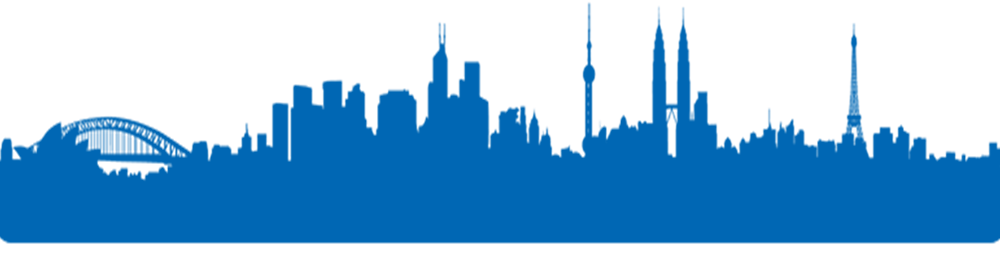